Дифференциация звуков
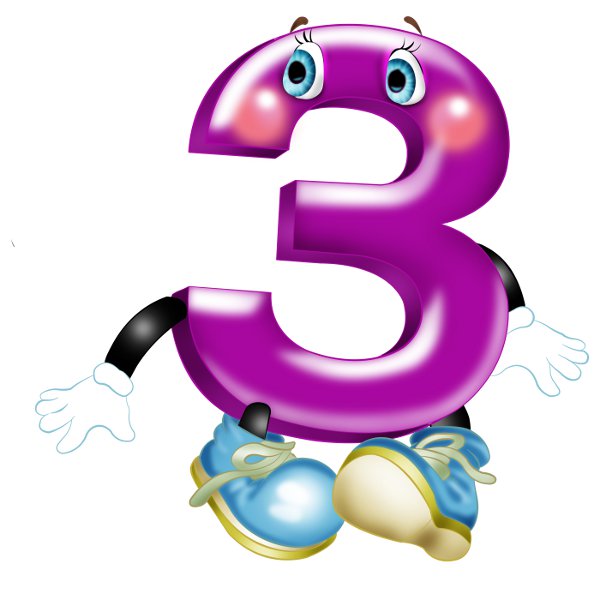 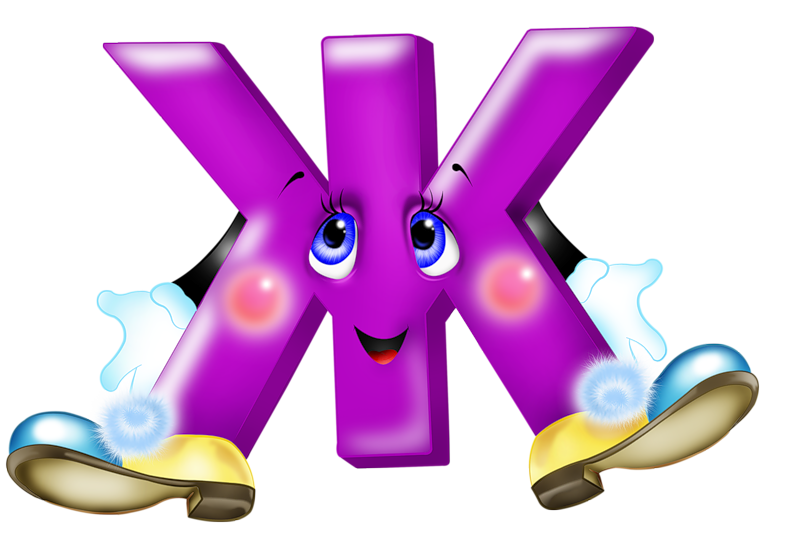 Презентацию подготовила 
                     логопед ДНЗ №8 г.Авдеевки Безуглая И.Л.
ЖУК - ЗУБ
ДОЖДИК - ГВОЗДИК
ПАЖИ - ПАЗЫ
КОЖА - КОЗА
БАРЖА - БАЗА
ЖОРА -ЗОЯ
ЁЖИКИ - ЯЗЫКИ
ЕЖИ - ВОЗЫ
СНЕЖИНКА - КОРЗИНКА
УЖИ - ТАЗЫ
РОЖА - РОЗА